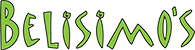 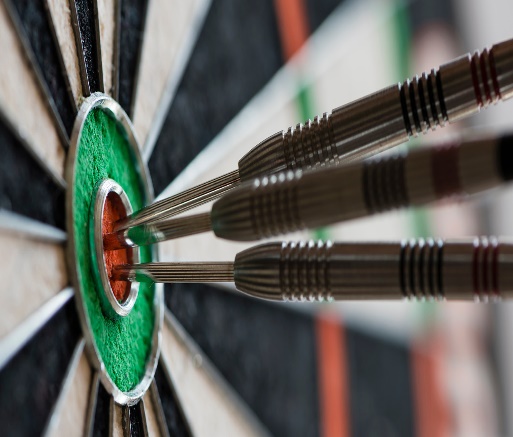 $15 Entry Fee
Open to all 
*Double elimination
50/50  Drawing
2900 Baltimore Blvd Finksburg MD 21048
Mike German
443-487-2630
dLUCK OF THE DRAW TOURNAMENT!50% payoutSaturday November 7, 2020Carroll County Steel DoublesHosts a benefitIn memory of Jason Blair Proceeds to be given to his family
Registration 
Starts at 1:00
Luck Starts  
at 2:00pm
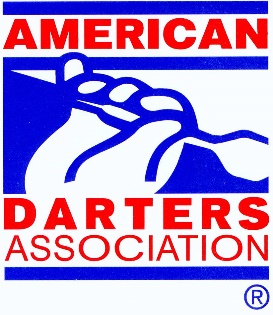